Муниципальное  автономное дошкольное образовательное учреждение
 « Детский сад № 311 комбинированного вида»
Московского района г.Казани





ПРОЕКТ 
«БЕЗОПАСНАЯ ДОРОГА ДЕТСТВА»


Составила :
воспитатель первой квалификационной категории
Сабирова Елена Валентиновна
Цель проекта  -  формирование и развитие у детей навыков осознанного безопасного поведения на дороге.

Задачи:
 Познакомить детей со значением дорожных знаков, научить понимать их схематическое изображение для правильной ориентации на улицах и дорогах.
Обучать детей безопасному поведению в дорожной среде.
Формировать и развивать у детей целостное восприятие окружающей дорожной среды.
Расширять словарный запас детей по дорожной  азбуке.
Воспитывать дисциплинированность и сознательное выполнение правил дорожного движения, культуру поведения  пешеходов.
Активизировать работу по пропаганде правил дорожного движения и безопасного образа жизни среди родителей.
Нормативно-правовые документы:

- Конституция РФ;
- Закон РФ «Об образовании»;
- Конвенция ООН о правах ребенка»
- «Правила дорожного движения Российской Федерации» (утверждены постановлением Совета Министров – правительством РФ; изменения и дополнение введены с 01.01.20013г.);
- Федеральный закон от 10.12.1995 № 196 –ФЗ «О безопасности дорожного движения»;
- Приказ Минобразования России от 22.08.1996 № 448 «Об утверждении документов по проведению аттестации и государственной аккредитации дошкольных образовательных учреждений (вместе с временными (примерными) требованиями к содержанию и методам воспитания и обучения, реализуемым в дошкольном образовательном учреждении в части формирования у детей, начиная с младшего дошкольного возраста, навыков безопасного поведения на улице);
Ожидаемые результаты:
1. Расширение представлений детей об окружающей дорожной среде и правилах дорожного движения.

2. Сформированность навыков спокойного, уверенного, культурного и безопасного поведения в дорожно-транспортной среде.

3. Умения детей предвидеть опасные ситуации и обходить их.

4. Повышение активности родителей и детей к обеспечению безопасности дорожного движения.
Для себя я определила основные принципы :
Принцип 
взаимосвязи
Принцип 
индивидуального
 и дефференцированного
 подхода
Принцип 
Взаимодействия
 «дети- дорожная среда»
Принцип 
возрастной безопасности
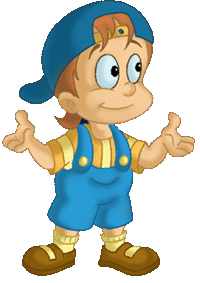 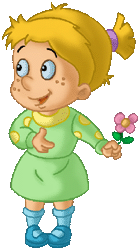 Принцип 
Социальной безопасности
Принцип 
самоорганизации, 
саморегуляции и
 самовоспитания
Формы работы с детьми
Развлечения и досуги
НОД
Игры: настоль-е, с-р, дидактические, строительные, театрализов-е, подвижные
Экскурсии, наблюдения, прогулки
Работа с детьми
Знакомство с худ. лит-рой
Продуктивная деятельность
Мониторинг
Уголок по Правилам Дорожного Движения
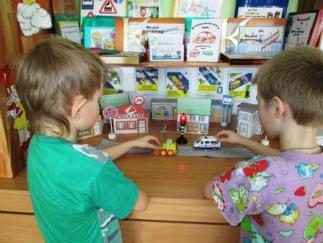 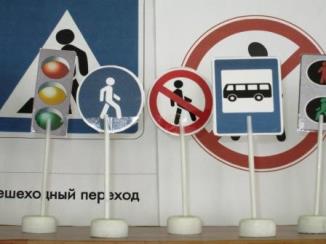 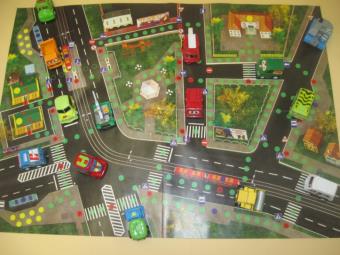 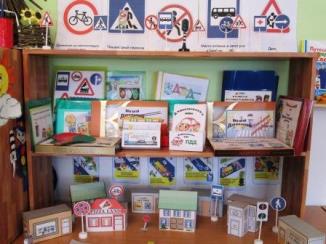 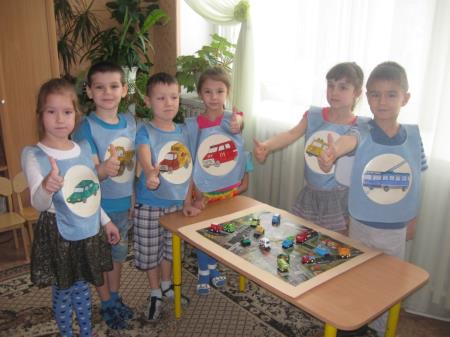 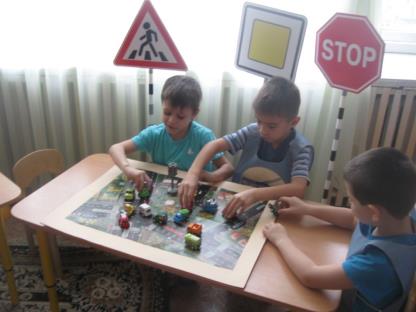 Игры 
 «Правила дорожного
 движения»
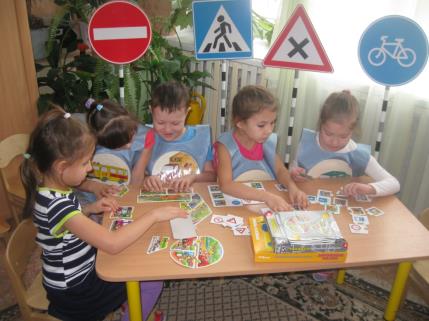 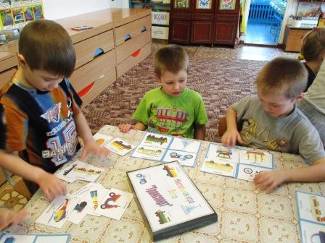 Подборка художественной и методической литературы
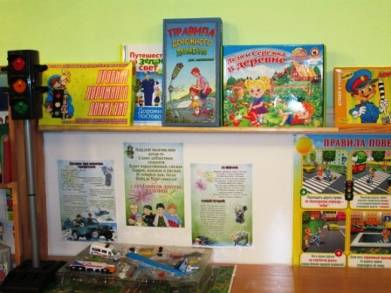 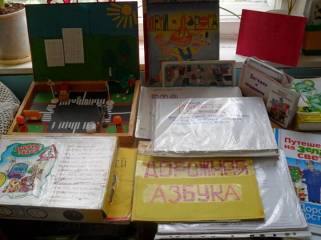 Непосредственно образовательная деятельность
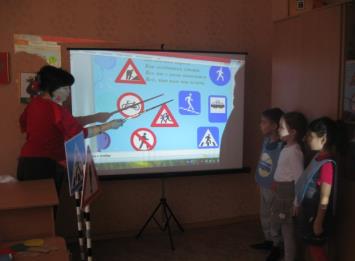 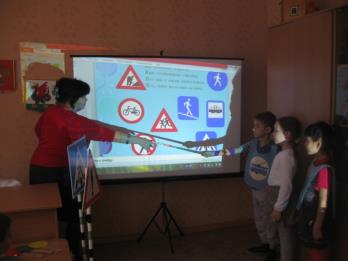 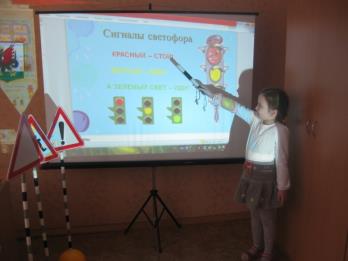 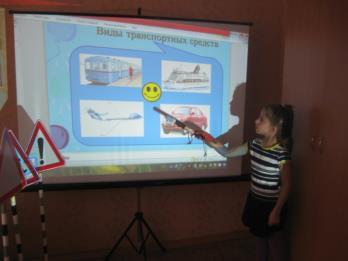 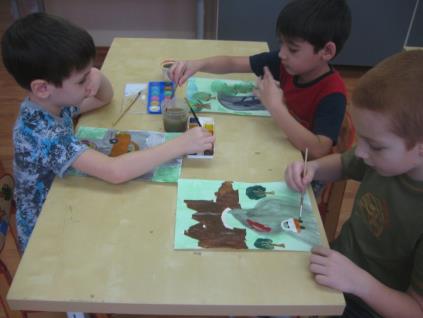 Рисование на тему 
«Дорожные знаки»
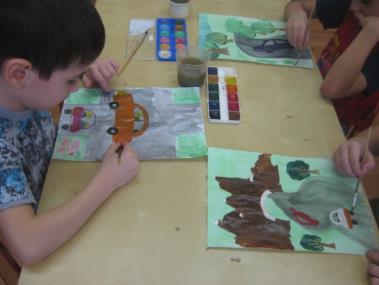 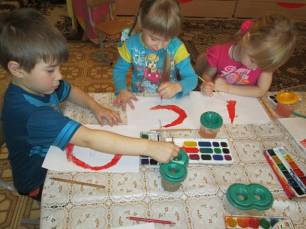 Наше  творчество
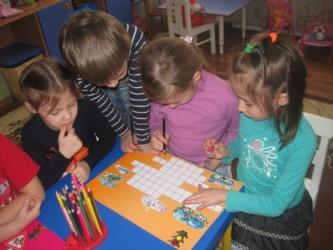 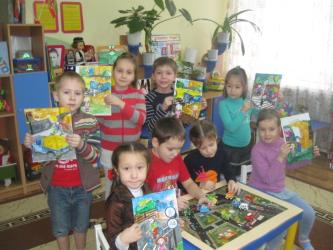 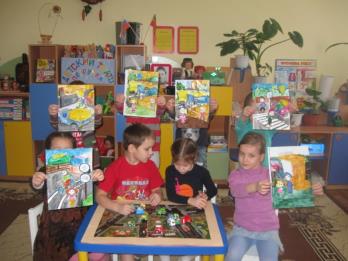 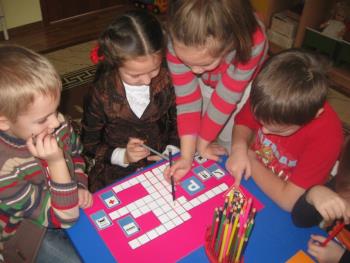 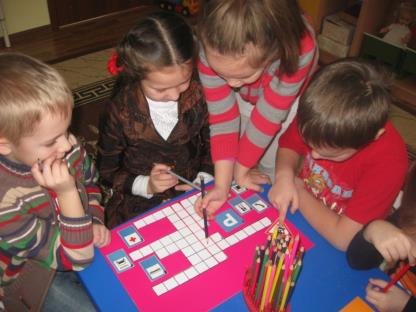 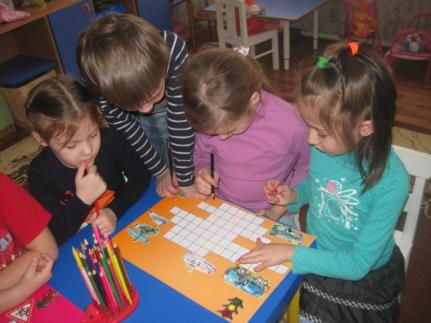 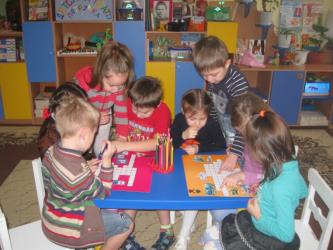 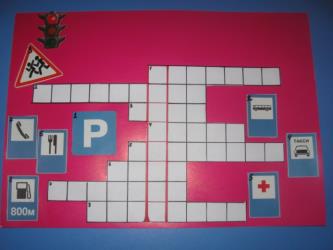 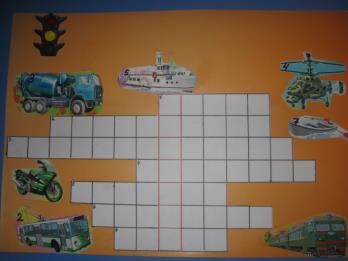 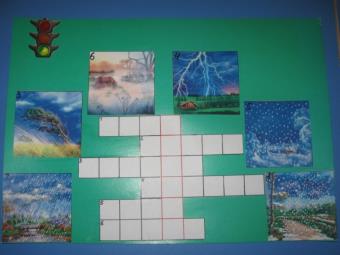